Chapter 27
The Complete HealthAssessment: Adult
Copyright © 2016 by Elsevier, Inc. All rights reserved.
Copyright © 2012, 2008, 2004, 2000, 1996, 1993 by Saunders, an affiliate of Elsevier Inc.
Complete Health AssessmentAdult I
The art of arranging all of the steps you have learned so far
You may have to pause and think of what comes next rather than just gather data
Repeated rehearsals will make it smoother
You will come to the point at which the procedure flows naturally
Even if you forget a step, you will be able to insert it gracefully into the next logical place
The following sequence is one suggested route
It is intended to minimize the number of position changes for the patient and for you
Copyright © 2016 by Elsevier, Inc. All rights reserved.
Copyright © 2012, 2008, 2004, 2000, 1996, 1993 by Saunders, an affiliate of Elsevier Inc.
2
Complete Health Assessment Adult II
Perform all of the steps listed here for a complete examination
With experience, you will learn to strike a balance between which steps you must retain to be thorough and which corners you may safely cut when time is pressing
Have all equipment prepared and accessible before examination
Copyright © 2016 by Elsevier, Inc. All rights reserved.
Copyright © 2012, 2008, 2004, 2000, 1996, 1993 by Saunders, an affiliate of Elsevier Inc.
3
Sequence
Patient walks into room, sits; the examiner sits facing the patient; the patient is in street clothes
Copyright © 2016 by Elsevier, Inc. All rights reserved.
Copyright © 2012, 2008, 2004, 2000, 1996, 1993 by Saunders, an affiliate of Elsevier Inc.
4
The Health History
Collect the history, complete or limited as visit warrants
While obtaining the history and throughout the examination, note data on person’s general appearance
Copyright © 2016 by Elsevier, Inc. All rights reserved.
Copyright © 2012, 2008, 2004, 2000, 1996, 1993 by Saunders, an affiliate of Elsevier Inc.
5
Seated Together
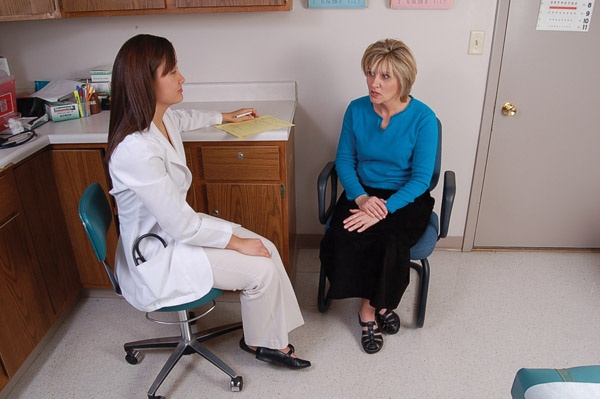 Copyright © 2016 by Elsevier, Inc. All rights reserved.
Copyright © 2012, 2008, 2004, 2000, 1996, 1993 by Saunders, an affiliate of Elsevier Inc.
6
[Speaker Notes: The Health History
General Appearance]
General Appearance I
Appears stated age
Level of consciousness
Skin color
Nutritional status
Posture and position comfortably erect
Obvious physical deformities
Copyright © 2016 by Elsevier, Inc. All rights reserved.
Copyright © 2012, 2008, 2004, 2000, 1996, 1993 by Saunders, an affiliate of Elsevier Inc.
7
General Appearance II
Mobility
Gait
Use of assistive devices
Range of motion (ROM) of joints
No involuntary movement
Able to rise easily from a seated position
Facial expression
Mood and affect
Speech: articulation, pattern, content appropriate, native language
Hearing
Personal hygiene
Copyright © 2016 by Elsevier, Inc. All rights reserved.
Copyright © 2012, 2008, 2004, 2000, 1996, 1993 by Saunders, an affiliate of Elsevier Inc.
8
Measurement
Weight
Height
Compute body mass index
Vision using Snellen’s eye chart
Copyright © 2016 by Elsevier, Inc. All rights reserved.
Copyright © 2012, 2008, 2004, 2000, 1996, 1993 by Saunders, an affiliate of Elsevier Inc.
9
Standing
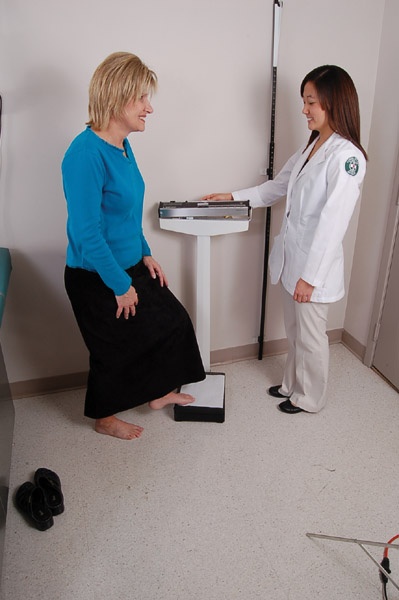 Copyright © 2016 by Elsevier, Inc. All rights reserved.
Copyright © 2012, 2008, 2004, 2000, 1996, 1993 by Saunders, an affiliate of Elsevier Inc.
10
[Speaker Notes: Measurement]
Skin
Examine both hands and inspect nails
For the rest of the examination, examine skin with corresponding regional examination
Copyright © 2016 by Elsevier, Inc. All rights reserved.
Copyright © 2012, 2008, 2004, 2000, 1996, 1993 by Saunders, an affiliate of Elsevier Inc.
11
Vital Signs and Head and Face
Vital signs
Radial pulse
Respirations
Blood pressure in arms or lower legs, if indicated
Temperature, if indicated
Head and face
Inspect and palpate scalp, hair, and cranium
Inspect face: expression, symmetry, CN VII
Palpate temporal artery, then temporomandibular joint as person opens and closes mouth
Palpate maxillary sinuses and frontal sinuses
If tender, transilluminate the sinuses
Copyright © 2016 by Elsevier, Inc. All rights reserved.
Copyright © 2012, 2008, 2004, 2000, 1996, 1993 by Saunders, an affiliate of Elsevier Inc.
12
Seated, Changed into Gown
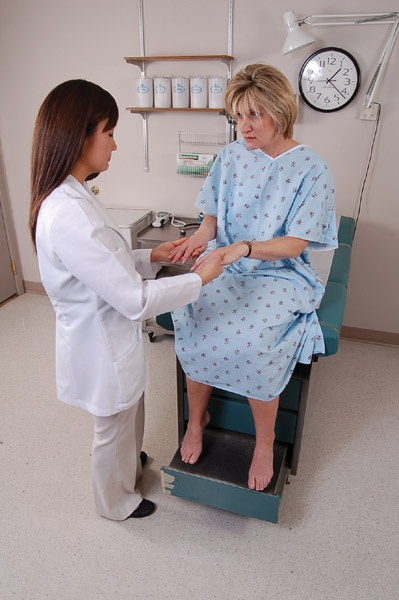 Copyright © 2016 by Elsevier, Inc. All rights reserved.
Copyright © 2012, 2008, 2004, 2000, 1996, 1993 by Saunders, an affiliate of Elsevier Inc.
13
[Speaker Notes: Skin (hands)
Vital Signs
Head and Face
Eye
Ear
Nose
Mouth and Throat
Neck
Chest, Posterior and Lateral
Chest, Anterior
Heart
Upper Extremities
Breasts]
Eyes
Test visual fields by confrontation, CN II
Test extraocular muscles: corneal light reflex, six cardinal positions of gaze, CN III, IV, VI
Inspect external eye structures
Inspect conjunctivae, sclerae, corneas, and irides
Test pupil size for light and accommodation
Darken room
Using an ophthalmoscope, inspect ocular fundus, including red reflex, disc, vessels, and retinal background
Copyright © 2016 by Elsevier, Inc. All rights reserved.
Copyright © 2012, 2008, 2004, 2000, 1996, 1993 by Saunders, an affiliate of Elsevier Inc.
14
Ears
Inspect external ear: position and alignment, skin condition, and auditory meatus
Move auricle and push tragus for tenderness
With an otoscope, inspect canal, then tympanic membrane for color, position, landmarks, and integrity
Test hearing using voice test; tuning fork tests, Weber and Rinne tests
Copyright © 2016 by Elsevier, Inc. All rights reserved.
Copyright © 2012, 2008, 2004, 2000, 1996, 1993 by Saunders, an affiliate of Elsevier Inc.
15
Nose
Inspect external nose for symmetry and lesions
Inspect facial symmetry, CN VII
Test the patency of each nostril
With a speculum, inspect the nares, including nasal mucosa, septum, and turbinates
Copyright © 2016 by Elsevier, Inc. All rights reserved.
Copyright © 2012, 2008, 2004, 2000, 1996, 1993 by Saunders, an affiliate of Elsevier Inc.
16
Mouth and Throat
With a penlight, inspect mouth, including buccal mucosa, teeth and gums, tongue, floor of mouth, palate, and uvula
Grade tonsils, if present
Note mobility of uvula as person phonates “ahh,” and test gag reflex, CN IX, and CN X
Ask the person to stick out tongue, check CN XII
With a gloved hand, bimanually palpate mouth, if indicated
Copyright © 2016 by Elsevier, Inc. All rights reserved.
Copyright © 2012, 2008, 2004, 2000, 1996, 1993 by Saunders, an affiliate of Elsevier Inc.
17
Neck
Inspect neck for symmetry, lumps, and pulsations
Palpate cervical lymph nodes
Inspect and palpate carotid pulse, one side at a time; if indicated, listen for carotid bruits
Palpate trachea in midline
Test ROM and muscle strength against your resistance: head forward and back, head turned to each side, and shoulder shrug, CN XI
Step behind person, taking your stethoscope, ruler, and marking pen with you
Palpate thyroid gland from posterior approach
Open person’s gown to expose all of back for examination of thorax, but leave gown on shoulders and anterior chest
Copyright © 2016 by Elsevier, Inc. All rights reserved.
Copyright © 2012, 2008, 2004, 2000, 1996, 1993 by Saunders, an affiliate of Elsevier Inc.
18
Chest: Posterior and Lateral
Inspect the posterior chest: configuration of thoracic cage, skin characteristics, and symmetry of shoulders and muscles
Palpate: symmetric expansion; tactile fremitus; lumps or tenderness
Palpate length of spinous processes
Percuss over all lung fields, percuss using diaphragmatic excursion
Percuss costovertebral angle, noting tenderness
Auscultate breath sounds; note any adventitious sounds
Move around to face patient; patient remains sitting
For a female breast examination, ask permission to lift gown to drape on shoulders, exposing anterior chest
For male, lower gown to the lap
Copyright © 2016 by Elsevier, Inc. All rights reserved.
Copyright © 2012, 2008, 2004, 2000, 1996, 1993 by Saunders, an affiliate of Elsevier Inc.
19
Chest: Anterior
Inspect respirations and skin characteristics
Palpate for tactile fremitus, lumps, or tenderness
Percuss anterior lung fields
Auscultate breath sounds
Copyright © 2016 by Elsevier, Inc. All rights reserved.
Copyright © 2012, 2008, 2004, 2000, 1996, 1993 by Saunders, an affiliate of Elsevier Inc.
20
Heart and Upper Extremities
Heart
Ask person to lean forward and exhale briefly; auscultate cardiac base for any murmurs
Upper extremities
Test ROM and muscle strength of hands, arms, and shoulders
Palpate epitrochlear nodes
Copyright © 2016 by Elsevier, Inc. All rights reserved.
Copyright © 2012, 2008, 2004, 2000, 1996, 1993 by Saunders, an affiliate of Elsevier Inc.
21
Female Breasts I
Inspect for symmetry, mobility, and dimpling as woman lifts arms over head, pushes hands on hips, and leans forward
Inspect supraclavicular and infraclavicular areas
Help woman to lie supine with head at a flat to 30-degree angle 
Stand at person’s right side
Drape gown up across shoulders, and place an extra sheet across lower abdomen
Copyright © 2016 by Elsevier, Inc. All rights reserved.
Copyright © 2012, 2008, 2004, 2000, 1996, 1993 by Saunders, an affiliate of Elsevier Inc.
22
Female Breasts II
Palpate each breast, lifting same side arm up over head
Include the tail of Spence and areola
Palpate each nipple for discharge
Support person’s arm and palpate axilla and regional lymph nodes
Teach breast self-examination
Copyright © 2016 by Elsevier, Inc. All rights reserved.
Copyright © 2012, 2008, 2004, 2000, 1996, 1993 by Saunders, an affiliate of Elsevier Inc.
23
Male Breasts and Neck Vessels
Male breasts
Inspect and palpate while palpating anterior chest wall
Supporting each arm, palpate axilla and regional nodes
Neck vessels
Inspect each side of neck for a jugular venous pulse, turning person’s head slightly to other side
Estimate jugular venous pressure, if indicated
Copyright © 2016 by Elsevier, Inc. All rights reserved.
Copyright © 2012, 2008, 2004, 2000, 1996, 1993 by Saunders, an affiliate of Elsevier Inc.
24
Heart
Inspect precordium for any pulsations or heave (lift)
Palpate apical impulse and note location
Palpate precordium for any abnormal thrill
Auscultate apical rate and rhythm
Auscultate with the diaphragm of stethoscope to study heart sounds, inching from apex up to base, or vice versa
Auscultate heart sounds with the bell of stethoscope, again inching through all locations
Turn person over to left side while again auscultating apex with bell
Person should be supine, with bed or table flat; arrange drapes to expose abdomen from chest to pubis
Copyright © 2016 by Elsevier, Inc. All rights reserved.
Copyright © 2012, 2008, 2004, 2000, 1996, 1993 by Saunders, an affiliate of Elsevier Inc.
25
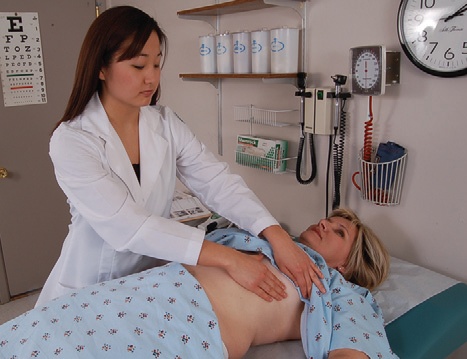 Person Supine
Copyright © 2016 by Elsevier, Inc. All rights reserved.
Copyright © 2012, 2008, 2004, 2000, 1996, 1993 by Saunders, an affiliate of Elsevier Inc.
26
Abdomen
Inspect for contour, symmetry, skin characteristics, umbilicus, and pulsations
Auscultate bowel sounds
Auscultate for vascular sounds over aorta and renal arteries
Percuss all quadrants
Percuss height of liver span in right midclavicular line
Percuss location of spleen
Palpate using light palpation in all quadrants, then deep palpation in all quadrants
Palpate for liver, spleen, kidneys, and aorta
Test abdominal reflexes, if indicated
Copyright © 2016 by Elsevier, Inc. All rights reserved.
Copyright © 2012, 2008, 2004, 2000, 1996, 1993 by Saunders, an affiliate of Elsevier Inc.
27
Inguinal Area, Lower Extremities, and Musculoskeletal
Inguinal area
Palpate each groin for femoral pulse and inguinal nodes; lift drape to expose legs
Palpate for temperature and pretibial edema
Lower extremities
Inspect for symmetry, skin characteristics, and hair distribution
Palpate pulses, including popliteal, posterior tibial, and dorsalis pedis pulses
Separate toes and inspect
Test ROM and muscle strength of hips, knees, ankles, and feet
Ask person to sit up and to dangle legs off bed or table; keep gown on and drape over lap
Musculoskeletal
Note muscle strength as person sits up
Copyright © 2016 by Elsevier, Inc. All rights reserved.
Copyright © 2012, 2008, 2004, 2000, 1996, 1993 by Saunders, an affiliate of Elsevier Inc.
28
Neurologic
Test sensation in selected areas on face, arms, hands, legs, and feet: superficial pain, light touch, and vibration
Test position sense of finger, one hand
Test stereognosis
Test cerebellar function of the upper extremities using finger-to-nose test or rapid-alternating-movements test
Test cerebellar function of lower extremities by asking person to run each heel down opposite shin
Elicit deep tendon reflexes: biceps, triceps, brachioradialis, patellar, and Achilles
Test the Babinski reflex
Ask person to stand with gown on; stand close to person
Copyright © 2016 by Elsevier, Inc. All rights reserved.
Copyright © 2012, 2008, 2004, 2000, 1996, 1993 by Saunders, an affiliate of Elsevier Inc.
29
Patient Sits Up and Dangles Legs
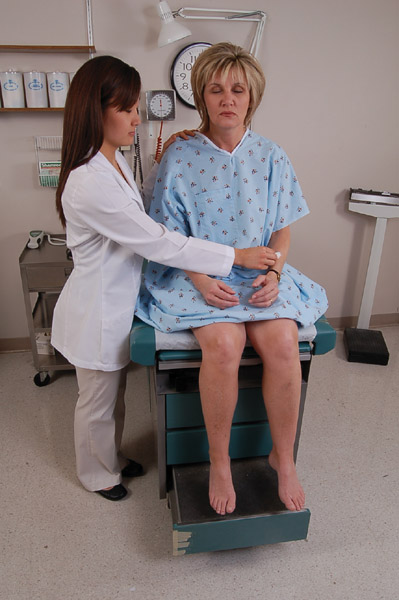 Copyright © 2016 by Elsevier, Inc. All rights reserved.
Copyright © 2012, 2008, 2004, 2000, 1996, 1993 by Saunders, an affiliate of Elsevier Inc.
30
[Speaker Notes: Musculoskeletal
Neurologic]
Lower Extremities and Musculoskeletal
Lower extremities
Inspect legs for varicose veins
Musculoskeletal
Ask person to walk across room in his or her regular walk, turn, then walk back toward you, in heel-to-toe fashion
Ask person to walk on toes for a few steps, then to walk on heels for a few steps
Stand close and check for Romberg sign
Ask person to hold edge of bed and to perform a shallow knee bend, one for each leg
Copyright © 2016 by Elsevier, Inc. All rights reserved.
Copyright © 2012, 2008, 2004, 2000, 1996, 1993 by Saunders, an affiliate of Elsevier Inc.
31
Male Genitalia
Inspect penis and scrotum
Palpate the scrotal contents; if a mass exists, transilluminate
Check for inguinal hernia
Teach testicular self-examination
Copyright © 2016 by Elsevier, Inc. All rights reserved.
Copyright © 2012, 2008, 2004, 2000, 1996, 1993 by Saunders, an affiliate of Elsevier Inc.
32
Male Genitalia
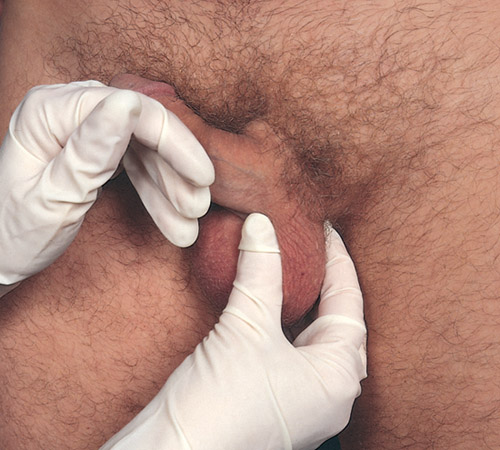 Copyright © 2016 by Elsevier, Inc. All rights reserved.
Copyright © 2012, 2008, 2004, 2000, 1996, 1993 by Saunders, an affiliate of Elsevier Inc.
33
[Speaker Notes: Male Rectum (standing at table)]
Patient Stands Up
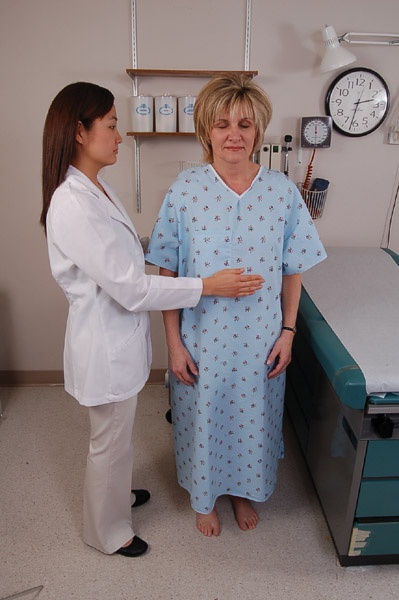 Copyright © 2016 by Elsevier, Inc. All rights reserved.
Copyright © 2012, 2008, 2004, 2000, 1996, 1993 by Saunders, an affiliate of Elsevier Inc.
34
[Speaker Notes: Lower Extremities
Musculoskeletal]
Musculoskeletal
Stand behind and check the spine as person touches toes
Stabilize pelvis and test ROM of spine as person hyperextends, rotates, and laterally bends
For male patient, sit on a stool in front of him; person stands
Copyright © 2016 by Elsevier, Inc. All rights reserved.
Copyright © 2012, 2008, 2004, 2000, 1996, 1993 by Saunders, an affiliate of Elsevier Inc.
35
Male Rectum
Inspect the perianal area
With a gloved lubricated finger, palpate the rectal walls and prostate gland
Save a stool specimen for an occult blood test
Copyright © 2016 by Elsevier, Inc. All rights reserved.
Copyright © 2012, 2008, 2004, 2000, 1996, 1993 by Saunders, an affiliate of Elsevier Inc.
36
Female Genitalia
Inspect perineal and perianal areas
With a vaginal speculum, inspect cervix and vaginal walls
Procure specimens
Perform a bimanual examination; check cervix, uterus, and adnexa
Continue bimanual examining, checking rectum and rectovaginal walls
Save a stool specimen for an occult blood test
Provide tissues for female to wipe perineal area, and help her up to a sitting position
Copyright © 2016 by Elsevier, Inc. All rights reserved.
Copyright © 2012, 2008, 2004, 2000, 1996, 1993 by Saunders, an affiliate of Elsevier Inc.
37
Lithotomy Position, Female Genitalia
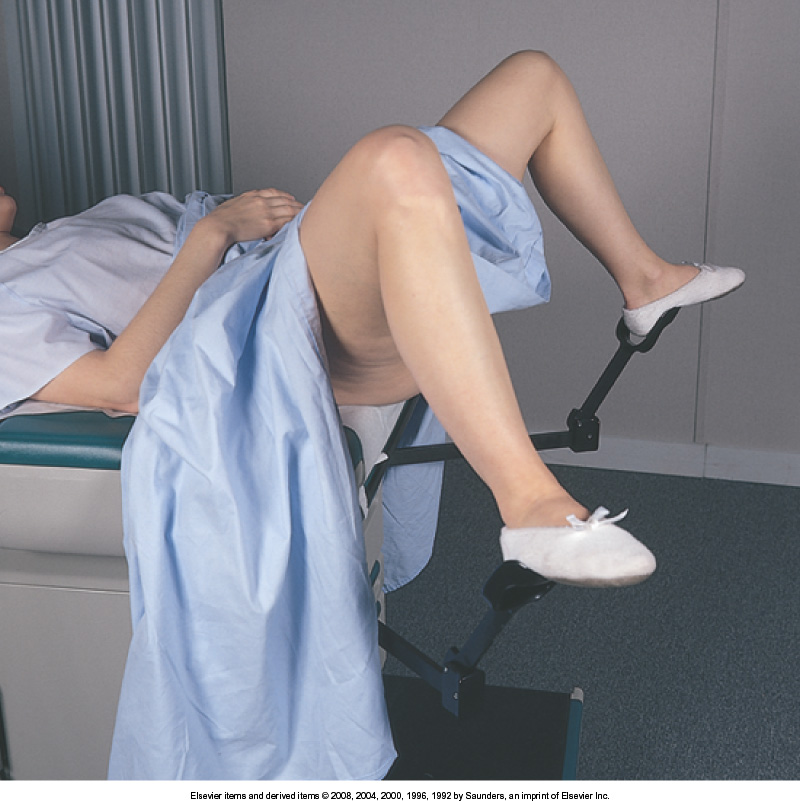 Copyright © 2016 by Elsevier, Inc. All rights reserved.
Copyright © 2012, 2008, 2004, 2000, 1996, 1993 by Saunders, an affiliate of Elsevier Inc.
38
[Speaker Notes: Breasts, cont
Neck Vessels
Heart
Abdomen
Inguinal Area
Lower Extremities]
End of Physical Examination
Tell patient you are finished with examination and that you will leave room as he or she gets dressed
Return to discuss examination and further plans and to answer any questions
Thank person for his or her time
For hospitalized person, return bed and any room equipment to way you found it
Make sure call light and telephone are within easy reach
Copyright © 2016 by Elsevier, Inc. All rights reserved.
Copyright © 2012, 2008, 2004, 2000, 1996, 1993 by Saunders, an affiliate of Elsevier Inc.
39
Documentation and Critical Thinking
Record and document in a timely manner so as to assure accuracy
Note pertinent negative and positive findings
Use short, clear phrases and avoid redundant phrases
Use simple line drawings to identify as well as assist in health teaching
Copyright © 2016 by Elsevier, Inc. All rights reserved.
Copyright © 2012, 2008, 2004, 2000, 1996, 1993 by Saunders, an affiliate of Elsevier Inc.
40
Components of the Health Assessment
Indicate Source of Information
Physical examination
Measurement
Head-to-toe examination
Assessment
Nursing diagnoses
Health history
Biographic data
Past health
Family history
Review of systems
Functional assessment
Perception of health
Copyright © 2016 by Elsevier, Inc. All rights reserved.
Copyright © 2012, 2008, 2004, 2000, 1996, 1993 by Saunders, an affiliate of Elsevier Inc.
41
Question
The nurse is completing a review of systems (ROS) during a health assessment. The nurse knows that the ROS is considered:
factual information that incorporates objective information.
a systematic approach to obtaining objective information.
a systematic approach to obtaining subjective information.
an important component of the social history.
Copyright © 2016 by Elsevier, Inc. All rights reserved.
Copyright © 2012, 2008, 2004, 2000, 1996, 1993 by Saunders, an affiliate of Elsevier Inc.
42
[Speaker Notes: The correct answer is 3. The ROS is a systematic approach to obtaining subjective data. 
Answer 1 is incorrect because the ROS is in the patient’s words and is considered subjective. 
Answer 2 is incorrect because the ROS is considered subjective data.
Answer 4 is incorrect because the ROS is a separate component of the health history and is not included in the social history.]